G.I.F.T.4.S. VILLAGE
  P.O. Box 560823, The Colony, TX  75056    (469) 630-2854
https://www.gift4sacademy.org
WELCOME to the G.I.F.T.4.S. Academy!
When: July 8th – 25th
Time: 7:00am – 4:30pm
Serving Grades – 3rd, 4th, 5th and 8th
**Breakfast will be served from 7:00am -7:30am** ***Class will begin promptly at 7:35am***
More details will be provided in your parent packet at our July meeting. This year we will have tennis, social studies, language arts, team teach, and much, much more!
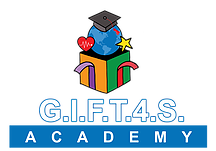 Long Middle School
2525 Frankford Rd
Dallas, TX  75287
972-662-4100
_____________
New Parent Checklist
Have you signed up for ePACT? 
Are you getting email and phone notifications from ePACT?
Have you turned in STAAR results and Report Cards?
#Dedicated2futureleaders
WHAT HAPPENS NEXT?
October
September
August
FIRST DAY OF SCHOOL – 19th
Parent Meeting 
Tutoring 
NO SCHOOL – 2nd
Parent Meeting 
Tutoring 
NO SCHOOL – 11th & 14th
"Today I will do what others won't, so tomorrow I can accomplish what others can't." - Jerry Rice
G.I.F.T.4.S. VILLAGE
  P.O. Box 560823, The Colony, TX  75056    (469) 630-2854
https://www.gift4sacademy.org
Bienvenidos a la  academia G.I.F.T.4.S.
Fecha: Julio 8 al 25 del 2019 
Hora: 7:00 am – 4:30 pm
Asistiendo alumnos de 3o, 4o, 5o y 8o grado
**Desayuno  de 7:00am -7:30am** 
***Las clases empezaran a las 7:35am***
Para más detalles acompáñenos a  la junta de  julio. Este año se ofrecerá clases de tenis, ciencias sociales, lectura y redacción, trabajando en equipo y muchas más!
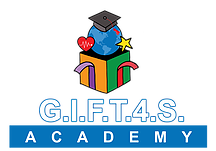 Long Middle School
2525 Frankford Rd
Dallas, TX  75287
972-662-4100
_____________
Padres principiantes
Se ha registrado en  ePACT? 
Está recibiendo correos electrónicos y textos de  ePACT?
Ya entregó calificaciones y resultados de STAAR?
#Dedicados a futuros líderes
Qué está por pasar?
Octubre
Septiembre
Agosto
Primer día de clases
     agosto 19
Junta para padres
Tutoriales
No hay clases el 2 de septiembre
Junta para padres  
Tutoriales
No hay clases el 11 y 14 de septiembre
“Hoy haré lo que otros no harán, para mañana poder lograr, lo que otros no podrán" - Jerry Rice